CHE 112 Spring 2021
Lecture 15a – Equilibrium – Solubility Product
Overview/Topics
Understand Precipitation and Dissolution
Ksp vs Solubility (g/L)
Skills to Master
HW 15a
Read
OER 15.1
Solubility
Qualitative
Solubility Tables/Rule (aq) vs (s)
SE, WE, NE
Quantitative
Solubility Graph (g X/100 g H2O)
Tables
Equations
Equilibrium – Ch. 13
Any process
Ignore s/l
unitless
+
CA (s) ↔ C+ (aq) + A- (aq)
Dissolution Equation
Ksp = [C+]m [A-]n
Solubility Product Constant
m,n = coefficient's
Molar Solubility
M or mol/L
(rarely g/L or g X/100g H2O)
Ksp values are in Appendix J
You Try It:
Write the equation showing the chemical equation for each compound dissolving  and the Ksp equation.
AgCl (s)
BaCl2 (s)
Sn(NO3)3
OER Ex 15.1
Problem Types
Calculate Ksp given concentration of ions
Calculate concentration of ions given Ksp

Calculate molar solubility (or g/L) from Ksp
Calculate Ksp given molar solubility (or g/L)

Predicting if Precipitation will occur
Predicting when Precipitation will occur
Which will Precipitate first in a mixture

Common Ion Effect – Qualitative
Common Ion Effect - Quantitative
OER Ex 15.2
Problem Type I:  Calculate Ksp given [ ] of ions
Calculate Ksp of BaSO4 given the concentration of Ba+2 in solution is 1.03 x 10-5 M
Example
OER Ex 15.2
Example
Calculate Ksp of PbCl2  given the concentration of Pb+2 in solution is 0.0143M
Problem Type II:  Calculate [ ] of ions given Ksp
What is the concentration of each ion in a solution of Ag2CrO4 given that
Ksp = 1.12 x 10-12
Example
Problem Type III:  Calculate Molar Solubility (mol/L) given Ksp
Example
Calculate the Molar Solubility of PbCl2 given that Ksp = 1.17 x 10-5 
Calculate the solubility in g/L
Calculate the solubility in g PbCl2/100 g H2O
OER Ex 15.3 and 15.4
Problem Type IV:  Calculate Ksp given Molar Solubility or g/L
Example
Given the solubility of ZnCl2 in water is 2.8 x 10-3 g/L what is Ksp?
OER Ex 15.5
Review: OER 13.2
Predicting Precipitation
Ksp describes the [ ] of the products for any aqueous solution not just dissolving
Can be in a non-equilibrium state (Q!)
AB (s) ↔ A+ (aq) + B- (aq)
Too much R, not enough P
reaction proceeds forward direction
“solution not saturated” (no ppt)
Qsp < Ksp
Too much P, not enough R
reaction proceeds reverse direction
“solution is super-saturated” (ppt will occur)
Qsp > Ksp
Problem Type V: Predicting If Precipitation
Watch how problem is worded!
Does a solution of 0.0150 M Pb(NO3)2 and 0.00350 M NaBr form a precipitate given Ksp (PbBr2) =  4.67 x 10-6 ?
Example
OER Ex 15.7 and 15.8
Problem Type V: Predicting If Precipitation
Watch how problem is worded!
If you mix a solution of 50 mL of 0.0250 M Zn(NO3)2 with 50 mL of 0.00075 M NaCl will a ppt occur?  Given Ksp (ZnCl2) = 3.2 x 10-8
Example
OER Ex 15.7 and 15.8
Problem Type VI: Predicting When Precipitation Occurs
The concentration of Mg+2 ions in the ocean is 0.059 M.  One can precipitate the Mg using selective precipitation with KOH (or any base)  what is the concentration of [OH-] ions (and pH) at which Mg(OH)2 will begin to precipitate given Ksp (Mg(OH)2) =  2.06 x 10-13 ?
Example
OER Ex 15.9 and 15.10
Problem Type VII: Predicting What will Precipitate First
Example
A solution contains 0.050 M Cl-1 and 0.050 M Br-1 .  If AgNO3 is added to the solution which ion will precipitate first and at what concentration of AgNO3?   Ksp (AgCl) = 1.6 x 10-10 and Ksp (AgBr) = 5.0 x 10-13
[ ] and ion ratios maybe different!
OER Ex 15.9 and 15.11
Review OER 13.3
Common Ion Effect
“Review – Le Chatelier’s Principle”
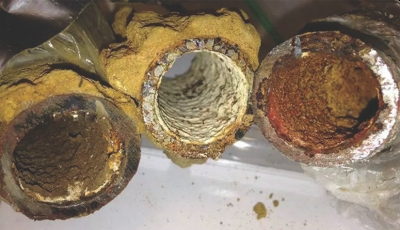 Stress can shift a reaction to establish a new equilibrium
Solubility can be effected by:
Common Ions
pH/pOH (Acid/Base)
Nothing new, just more ICE!
Qualitative and Quantitative
Flint Michigan – Pb in pipes
Increase a R shift to P
Increase a P shift to R
Remove a R, shift to R
Remove a P, shift to P
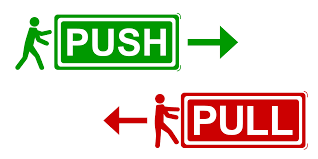 Problem Type VIII: Common Ion Effect - Qualitative
What is the effect each of the following changes to the solubility of Ba(OH)2 in solution?

Addition of NaOH
Addition of BaCl2
Addition of NaNO3
Addition of Ba(OH)2
Addition of HCl
Example
OER Ex 15.12
Problem Type IX: Common Ion Effect - Quantative
What is the effect of adding 0.1M K2SO4 to the solubility of BaSO4  in solution? Ksp = 1.07x10-10

Solubility in pure H2O
Qualitative – add K2SO4 
Quantitiatve – add 0.1M K2SO4
Example
OER Ex 15.13